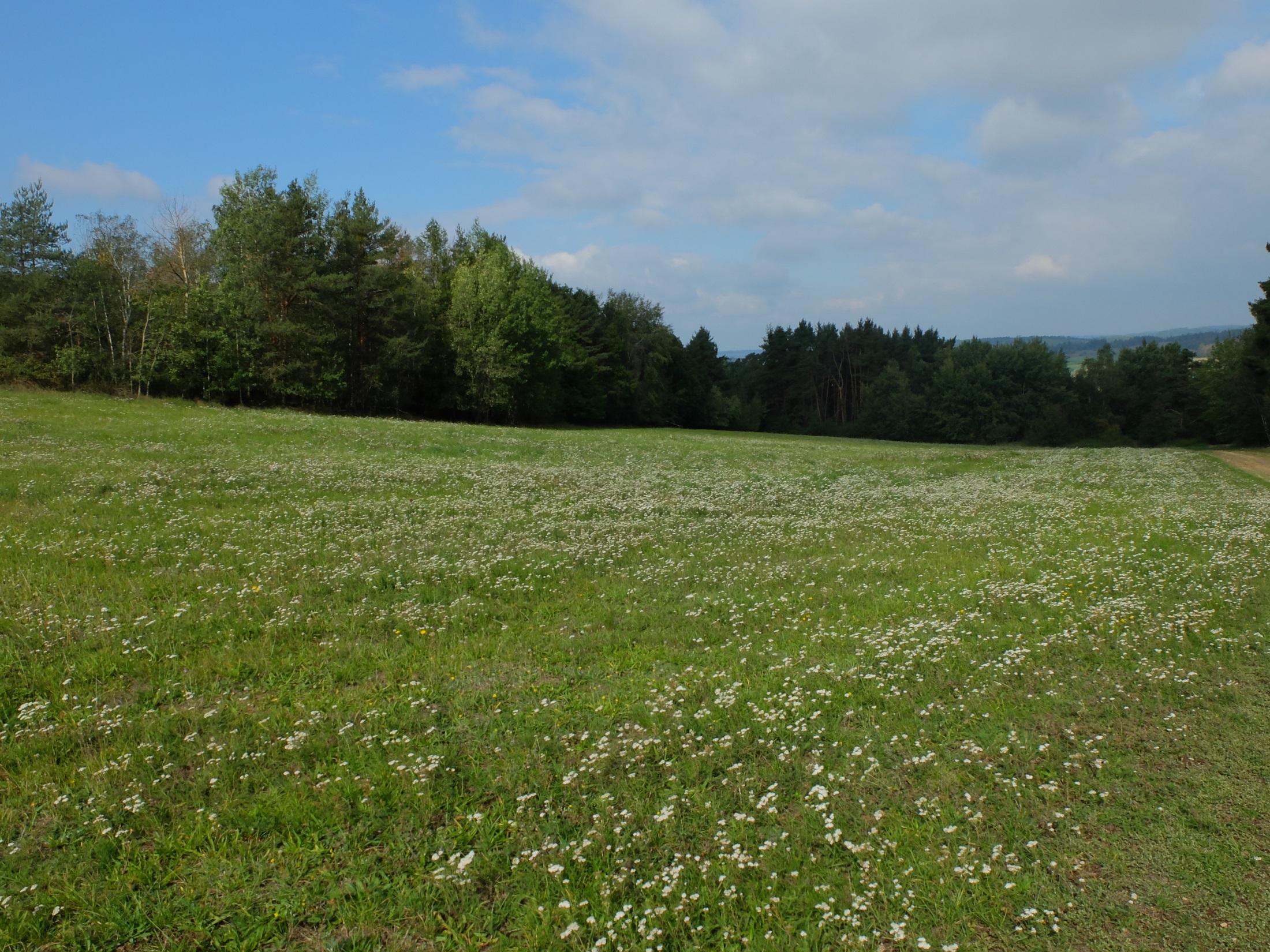 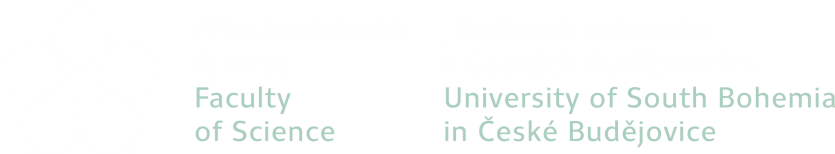 field-trip to Mohelno
17.-22.9.2017
Species-area relationship
Nina Fahs, Janez Kermavnar, 
Ildikó Orbán, Zita Zimmermann
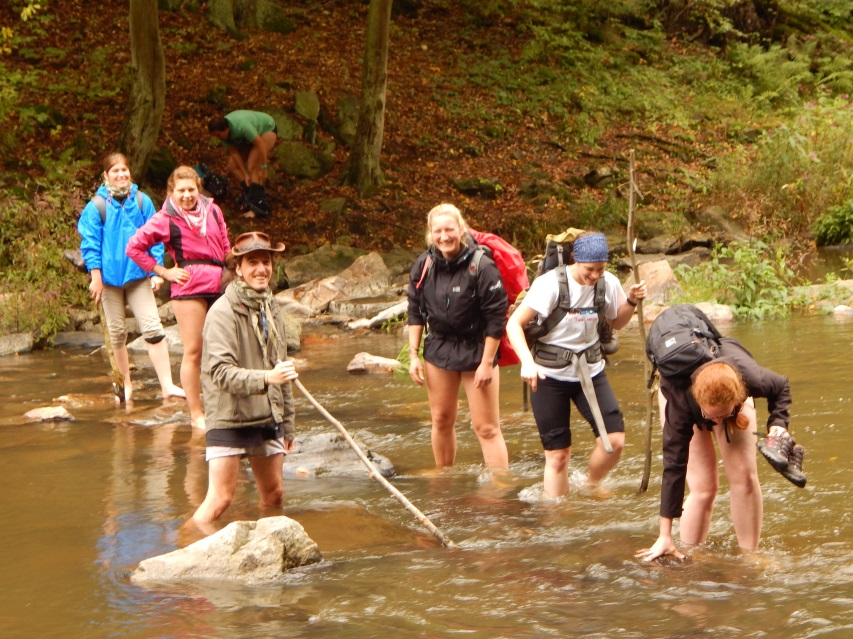 FBI / 191
Terénní praxe III. – 2
Field Work III - 2 

9.11.2017
Foto: Šuspa
Foto: Nina Fahs
Introduction
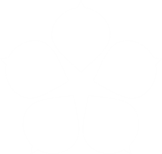 The number of species increases
with area observed.
http://botlib.huh.harvard.edu/libraries/
fieldwork_exhibit/photos_22.htm [8.11.17]
influenced by different geographical, evolutionary and ecological factors
mainly used to investigate species aggregation
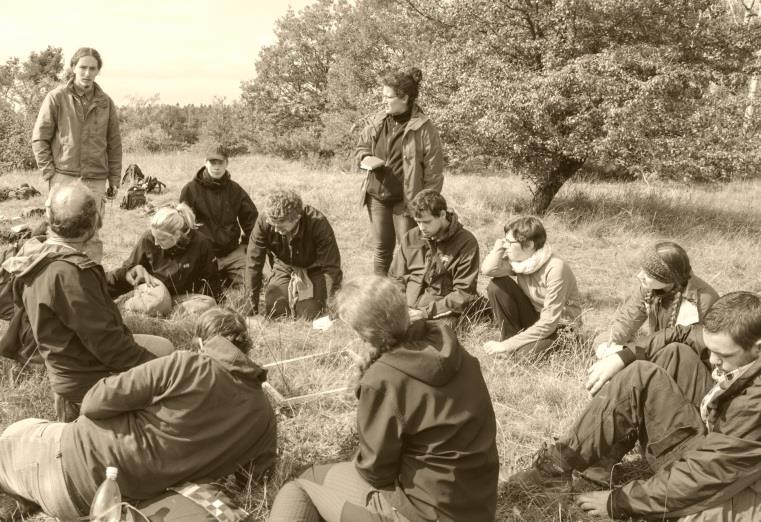 Foto: Alexandra Telea
9.11.2017
Nina - 2
Introduction: Questions
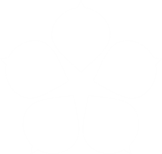 How do species accumulation curves differ between habitats?

How similar are quadrats of the same size in the same habitat?
9.11.2017
Nina - 3
Methods
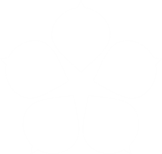 16m
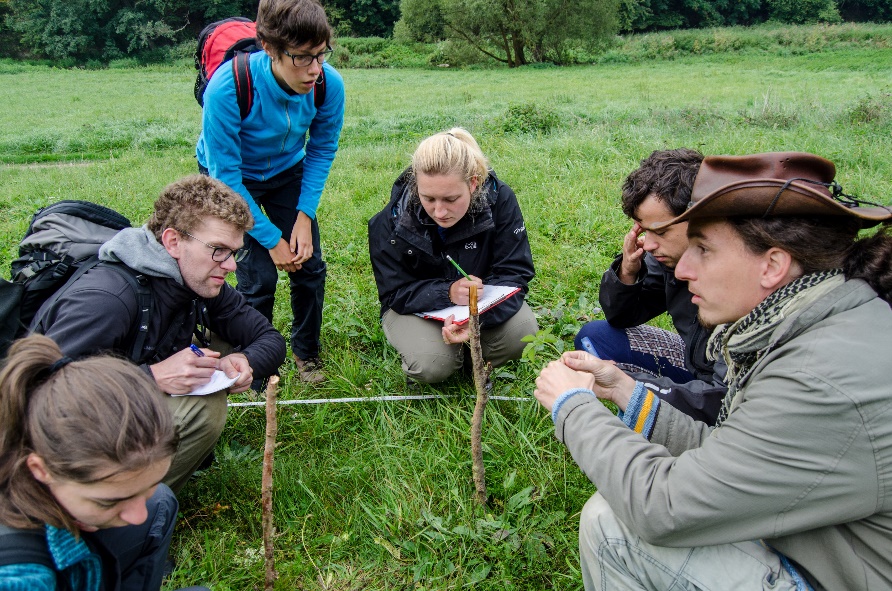 Foto: Alexandra Telea
recording species richness in nested quadrats of different sizes 

four different habitat types

two records/ habitat
8m
4m
2m
1m
Iló - 4
0.5m
9.11.2017
Methods: habitat types
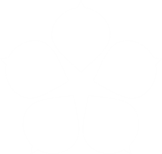 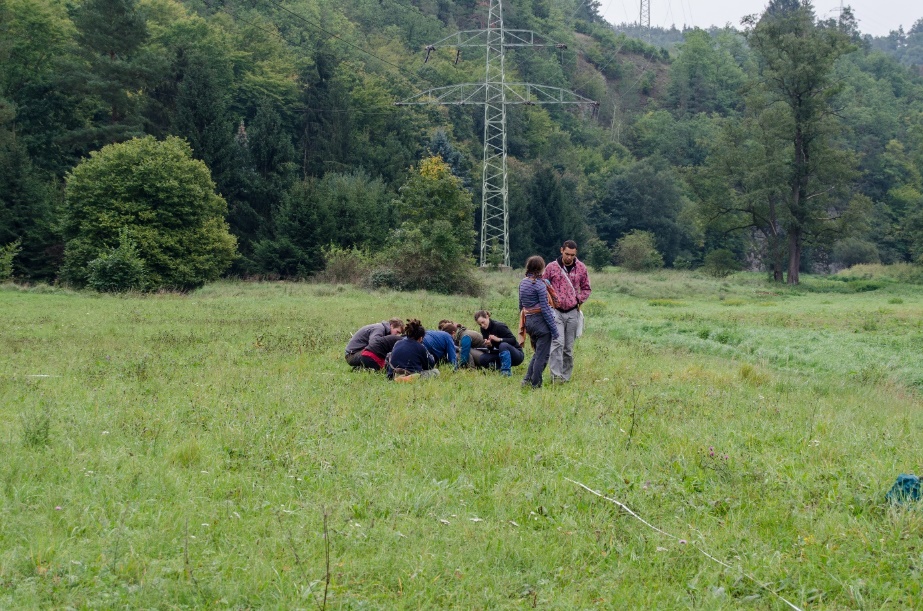 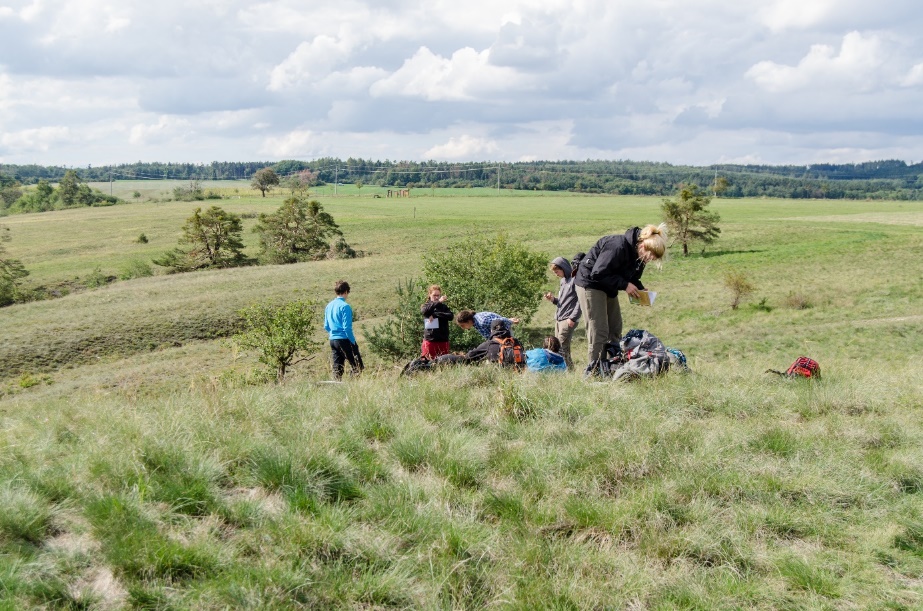 Foto: Alexandra Telea
Foto: Alexandra Telea
dry STEPPE
wet MEADOW
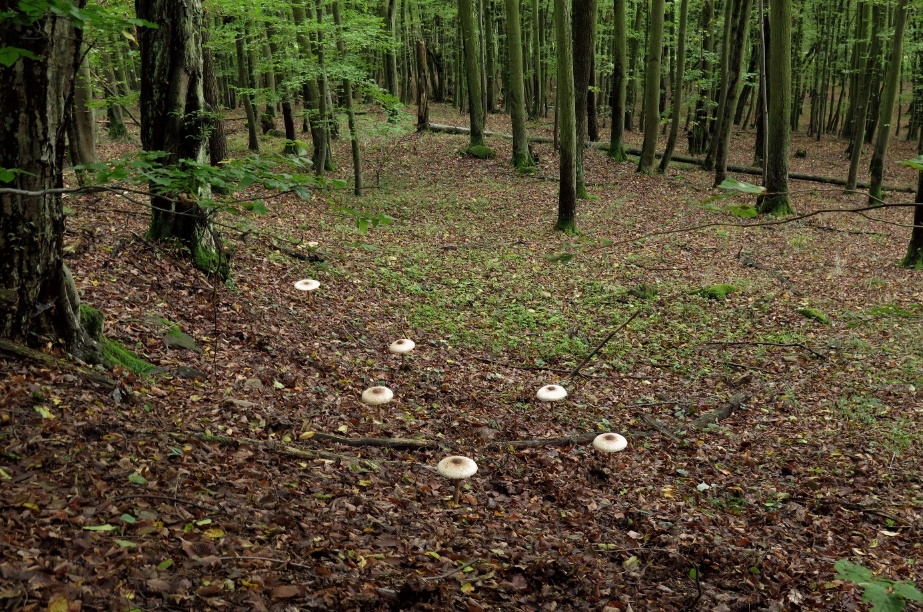 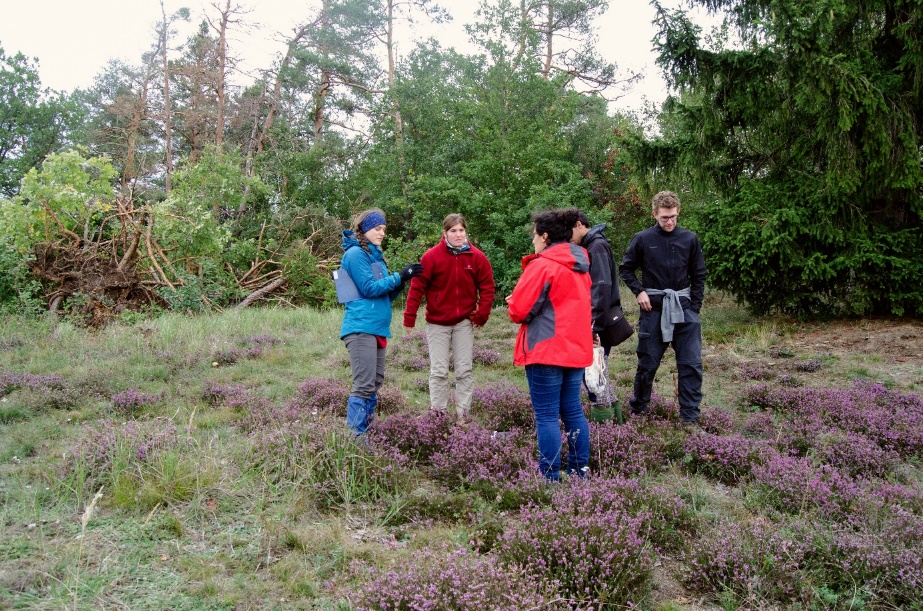 Foto: Alexandra Telea
Foto: Alexandra Telea
hornbeam-oak FOREST
oligotrophic, sandy GRASSLAND
Iló - 5
9.11.2017
Methods
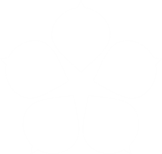 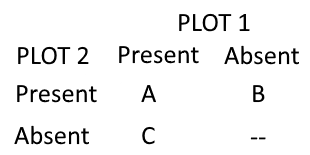 9.11.2017
Iló - 6
Results: species area relationship
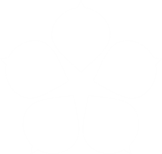 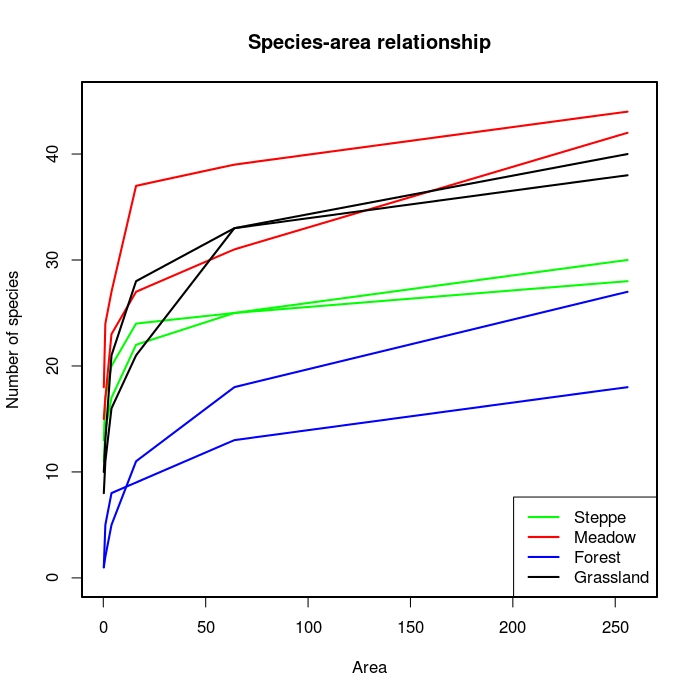 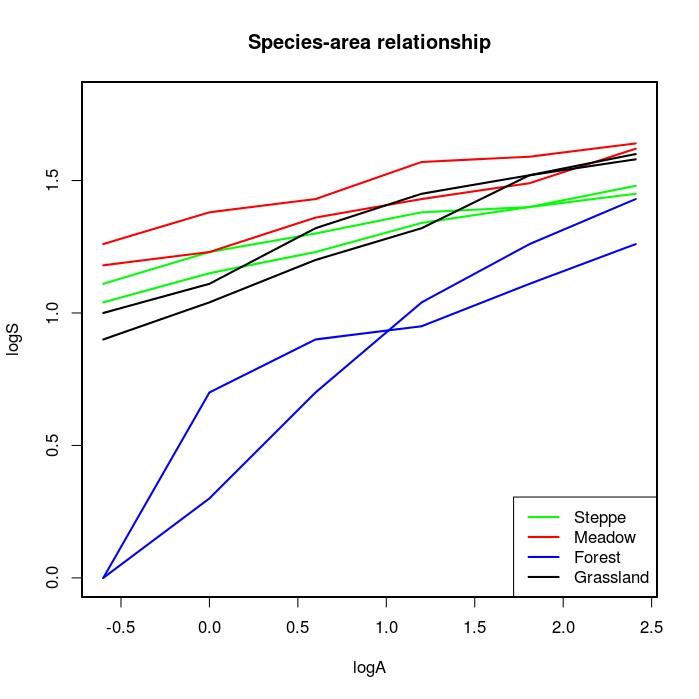 z-values (mean):	
steppe: 	0.1257	meadow: 	0.1376
forest: 	0.4256	grassland: 	0.2203
Zita – 7
9.11.2017
Results: species area relationship
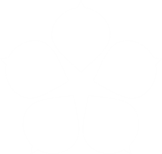 9.11.2017
Zita - 8
Results: similarity
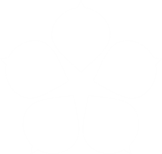 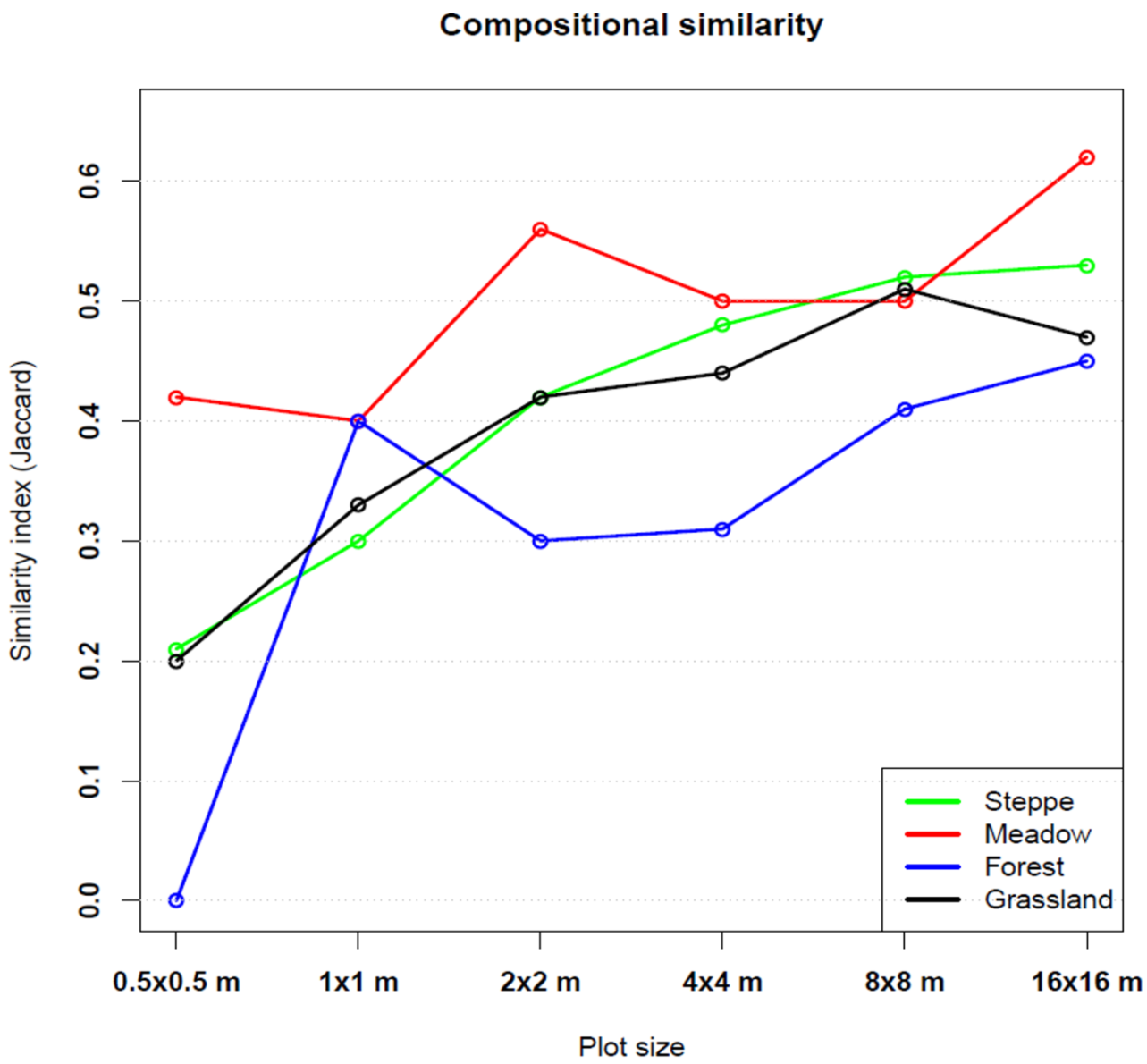 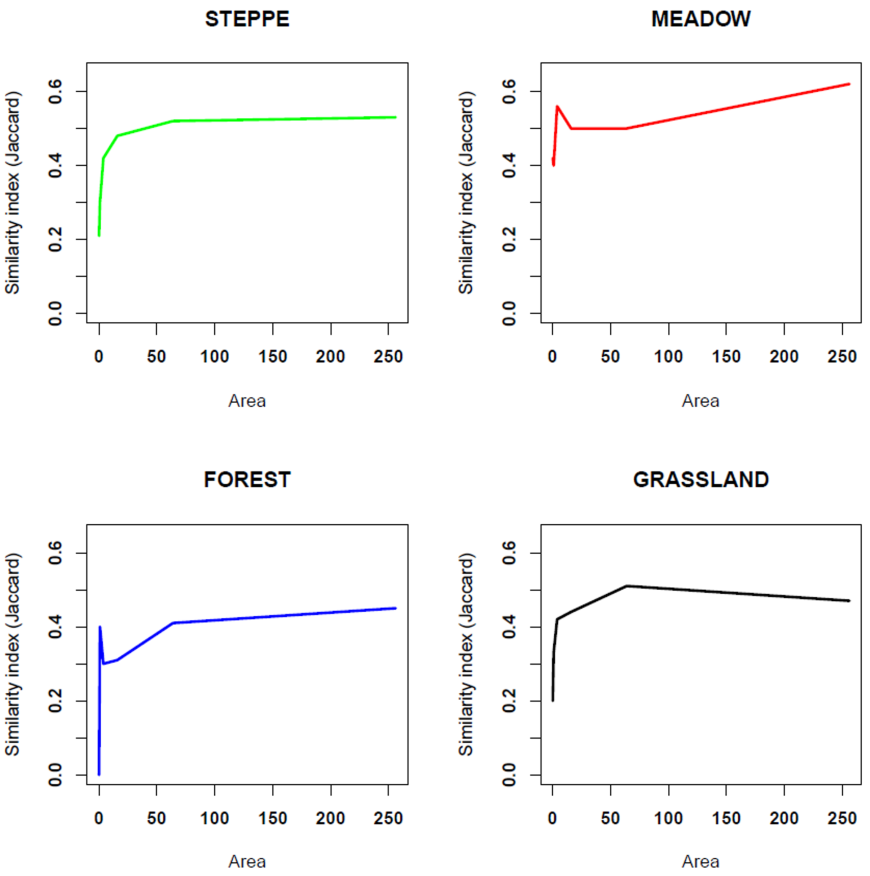 9.11.2017
Janez - 9
Summary and conclusions
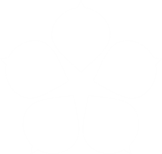 We did not only focus on the number of different species, but also on the species themselves. This allowed us to compare plot pairs according to their species composition similarity.

How do species accumulation curves differ between habitats?
→ The SAR curves of the forest plots were different compared to the grassland vegetation (it had the steepest slope).

How similar are quadrats of the same size in the same habitat?
→ All habitats showed an increasing compositional similarity with increasing plot size, indicating that the same (similar) additional species were observed on both plots.
9.11.2017
Janez - 10
References
Connor, E.F. & McCoy, E.D. (2001): Species-area relationship. Encyclopedia of Biodiversity 5, 397-411.
Franzén, M., Schweiger, O. & Betzholtz, P.E. (2012): Species-area relationships are controlled by species traits. PLoS ONE 7
Gillespie, R. & Clague, D. (2009). Encyclopedia of islands. Berkeley [Calif.]: University of California Press, pp.857-861.
Scheiner, S.M., Cox, S.B., Willig, M., Mittelbach, G.G., Osenberg, C. & Kaspari, M. (2000): Species richness, species-area curves and Simpson’s paradox. Evolutionary Ecology Research 2, 791–802.
Kallimanis, A.S., Mazaris, A.D., Tzanopoulos, J., Halley, J.M., Pantis, J.D. & Sgardelis, S.P. (2008): How does habitat diversity affect the species-area relationship? Global Ecology and Biogeography 17, 532–538.
9.11.2017
11
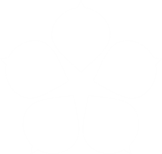 Thank you for your attention!
9.11.2017
Foto: Nina Fahs